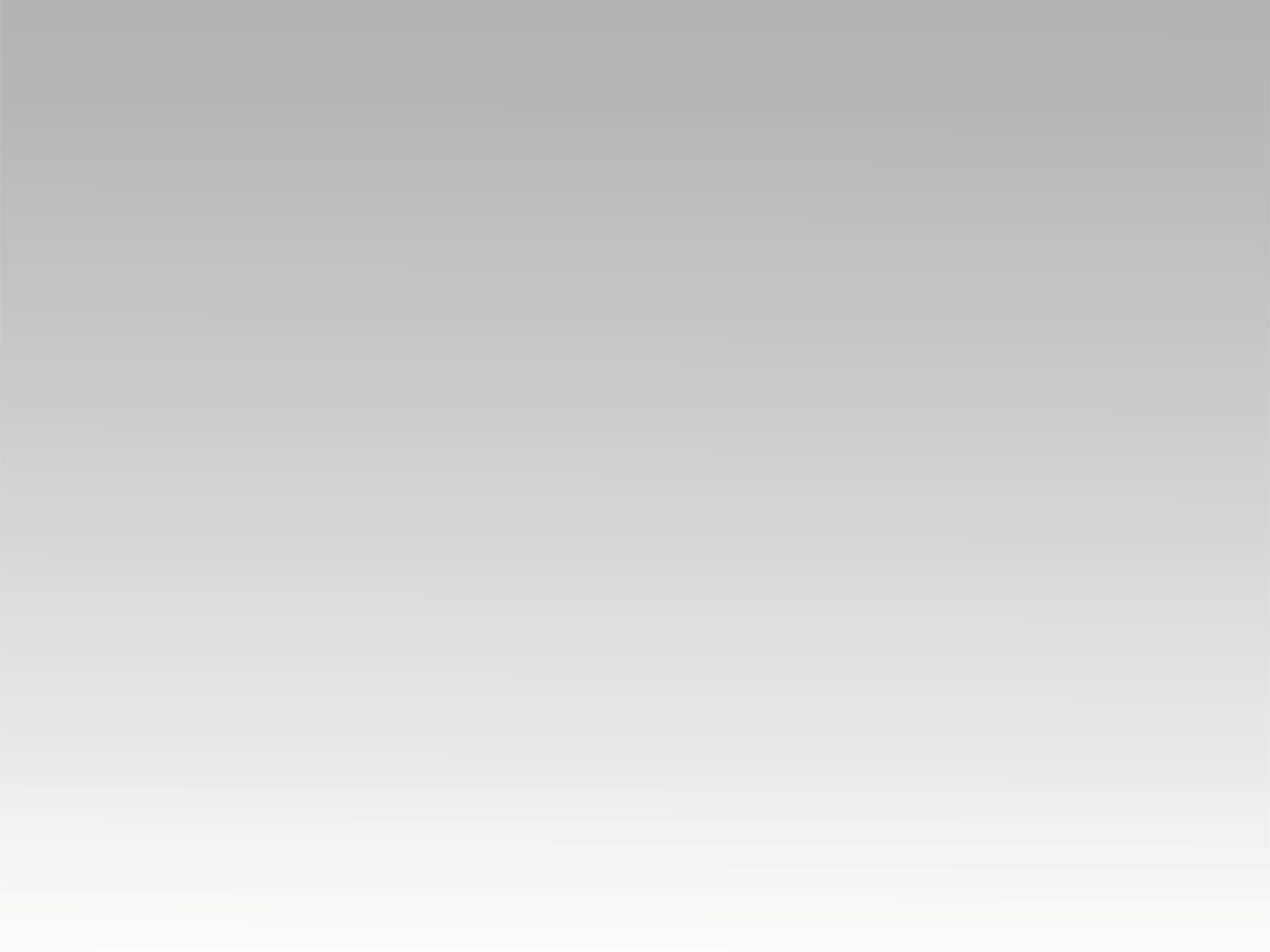 تـرنيــمة
عَلِّمْني يا رَبُّ طَريقَكَ
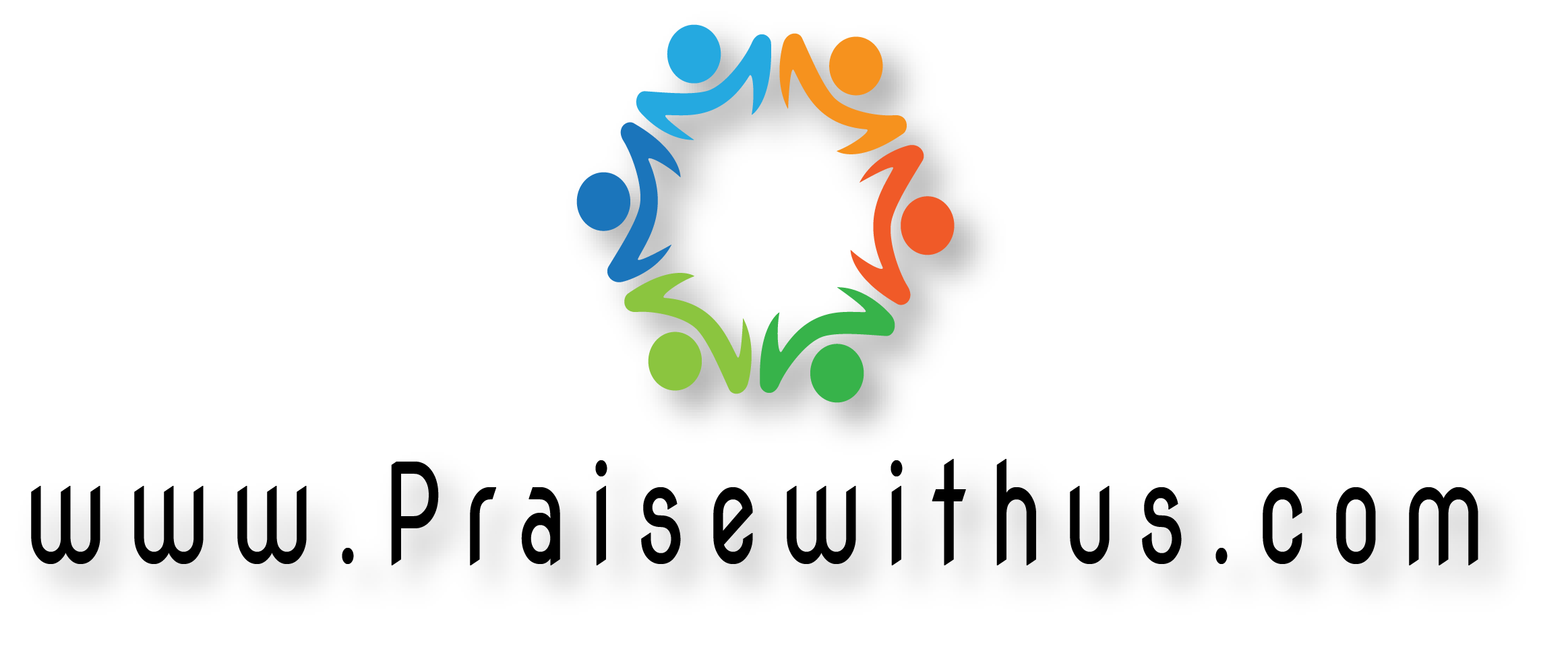 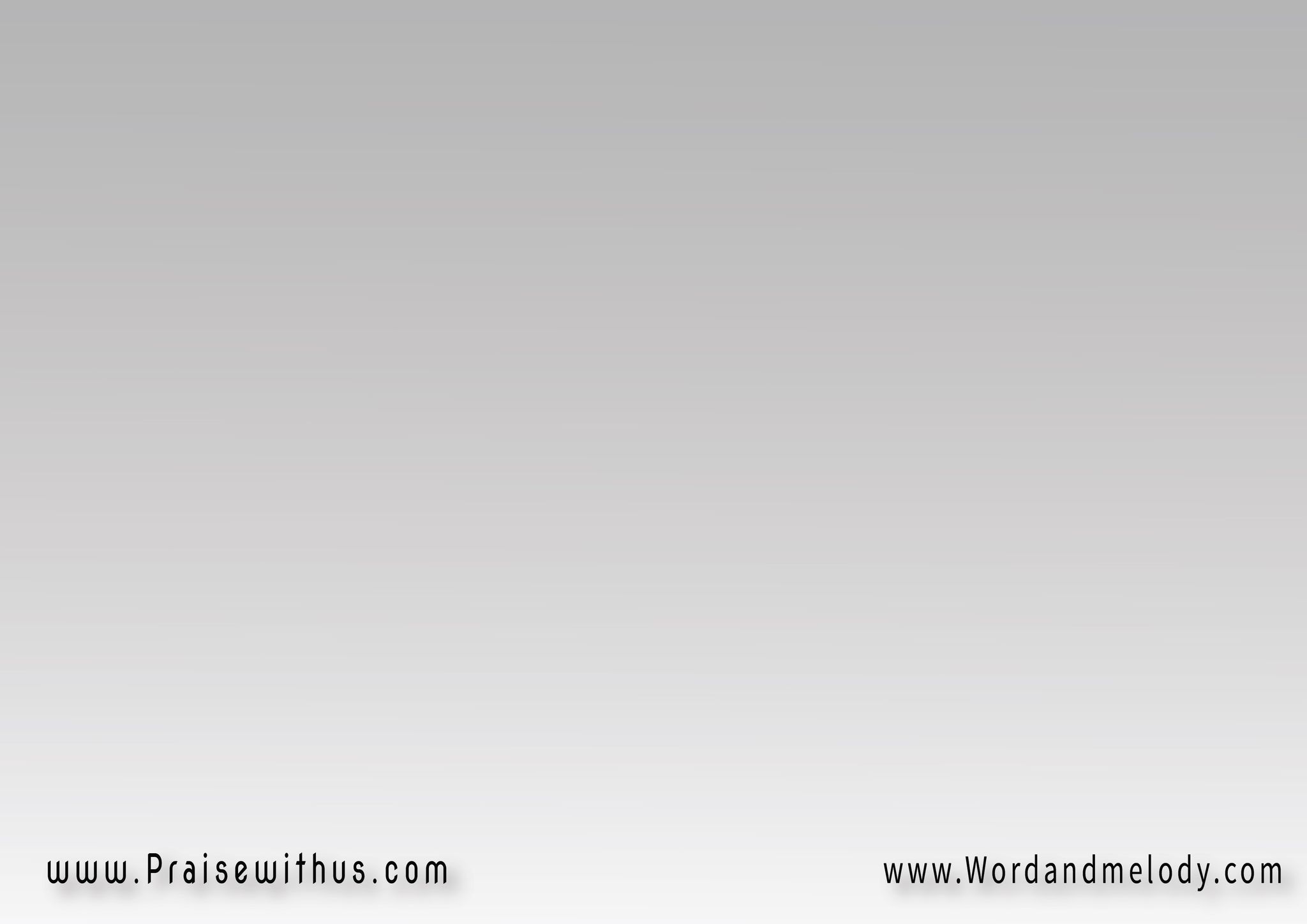 1-
 عَلِّمْني يا رَبُّ طَريقَكَ   
فأسلُكَ في حَقِّكَوَحِّدْ قلبي لِخَوْفِ اِسمِكَ 
وَلا تَحجِبْ عَنِّي وَجهَكَ
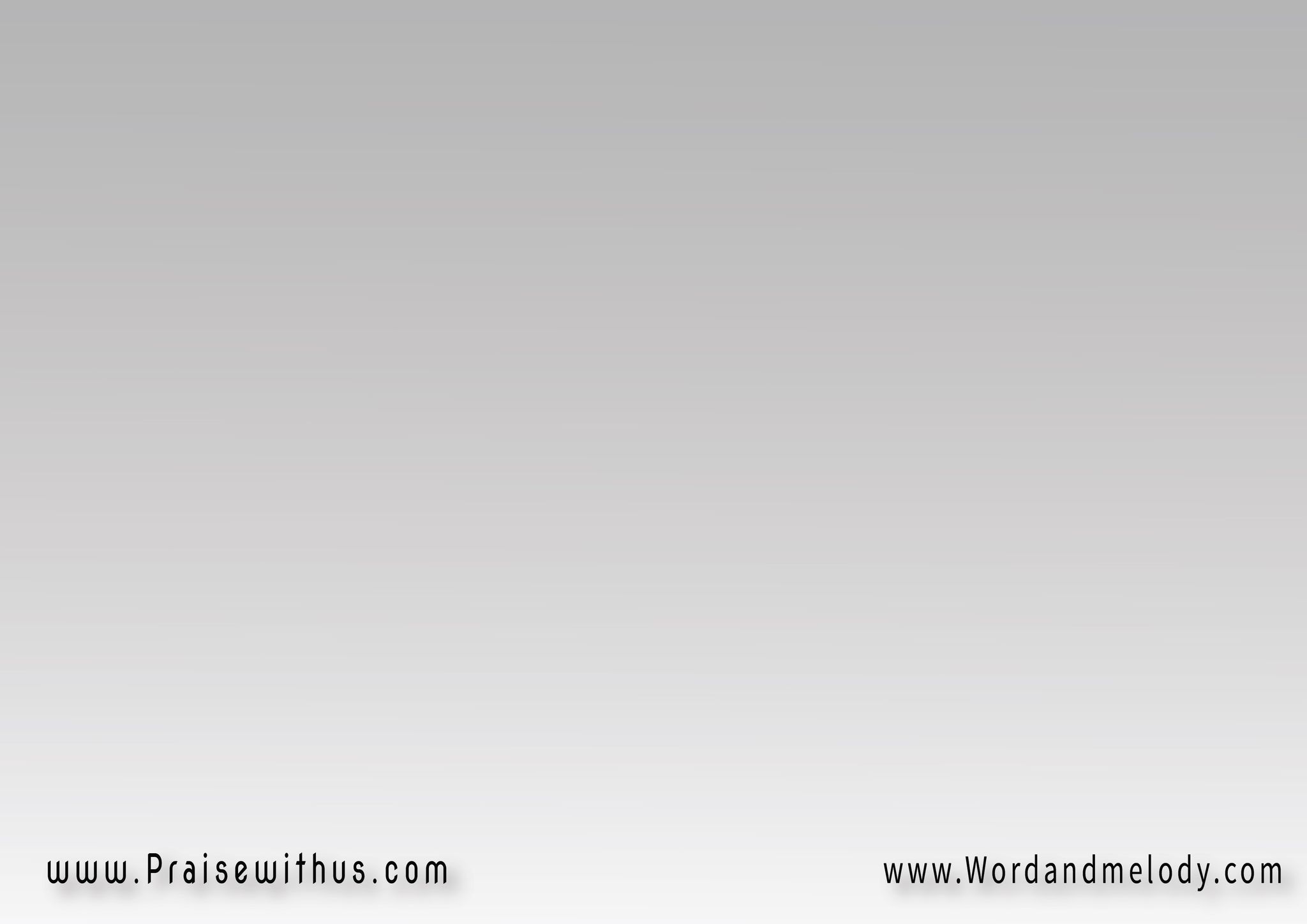 القرار: 
يَدَاكَ صَنَعتني وَكَوَّنَتني 
وَبالحَنانِ دَائِمَاً أحَاطَتنيفهِّمني فأتَعَلَّمَ وَصَايَاكَ  
وَأنطلِقَ لأُحَقِّقَ نوَايَاكَ
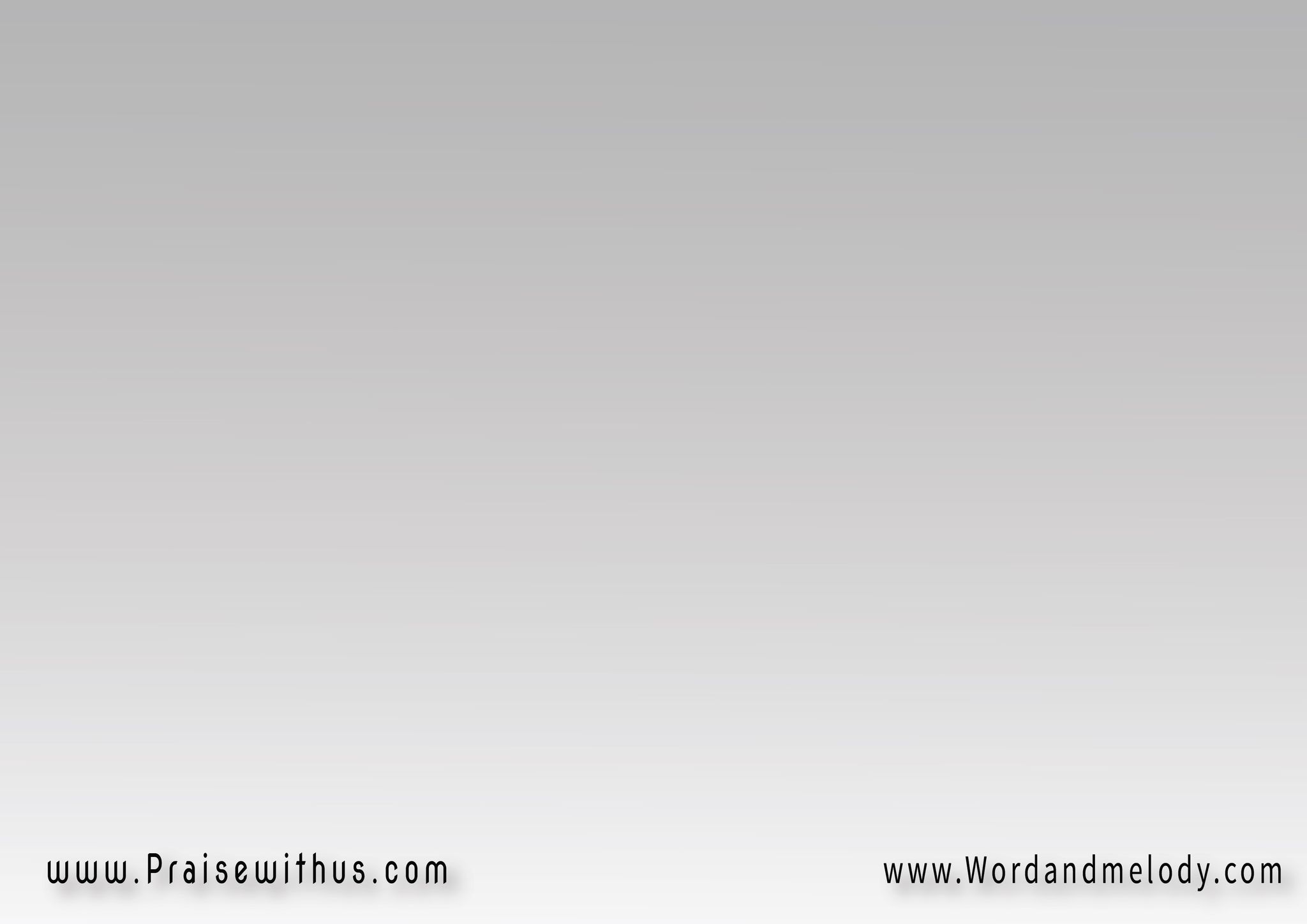 2-
 سَيِّدِي يا لَحنَ السَّلامِ  
يا بَاري كُلِّ الآنامِيا مَن تَحَمَّلَ كُلَّ الآلامِ
قَوِّنا وَقُدْنا لِلأمَامِ
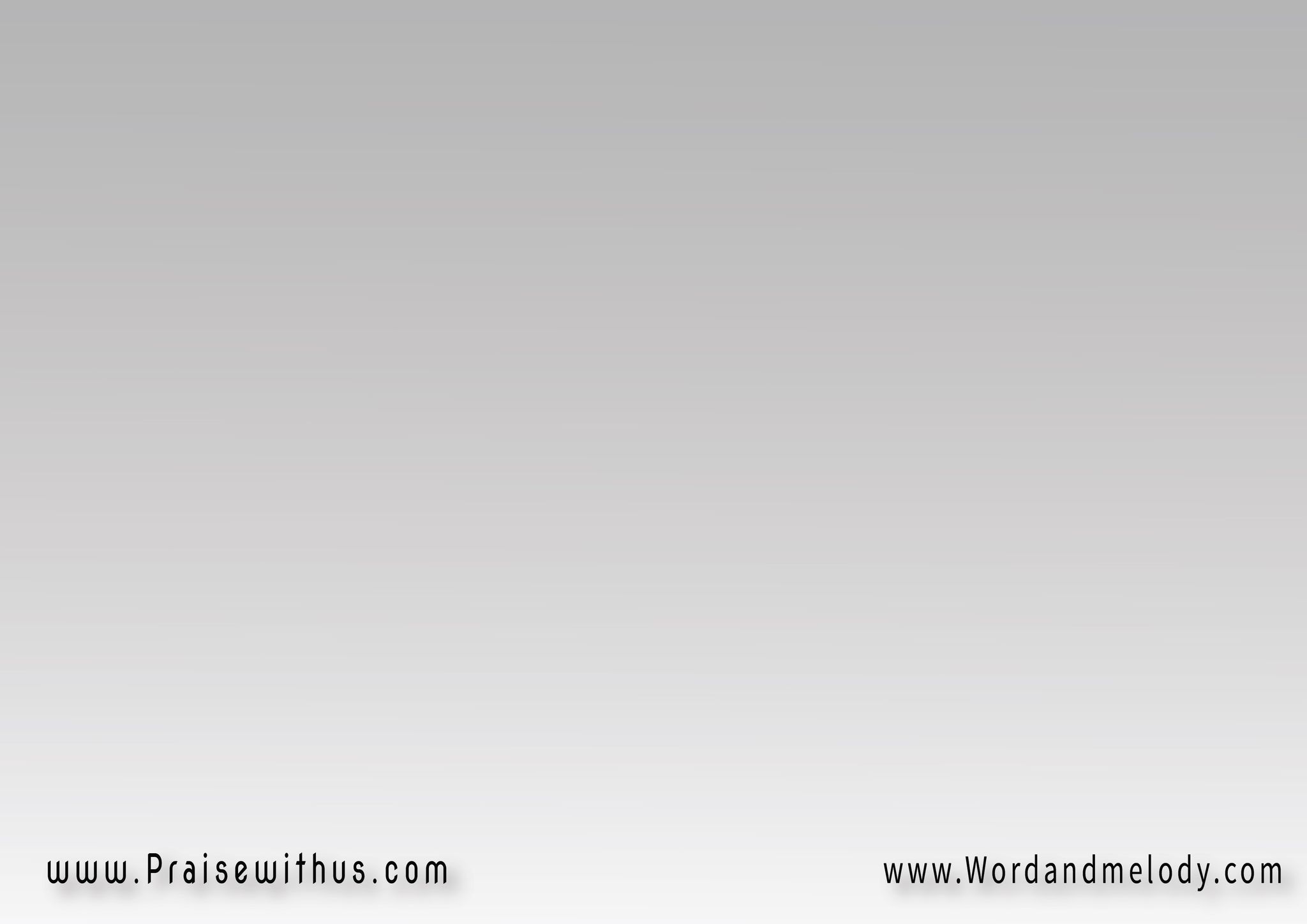 القرار: 
يَدَاكَ صَنَعتني وَكَوَّنَتني 
وَبالحَنانِ دَائِمَاً أحَاطَتنيفهِّمني فأتَعَلَّمَ وَصَايَاكَ  
وَأنطلِقَ لأُحَقِّقَ نوَايَاكَ
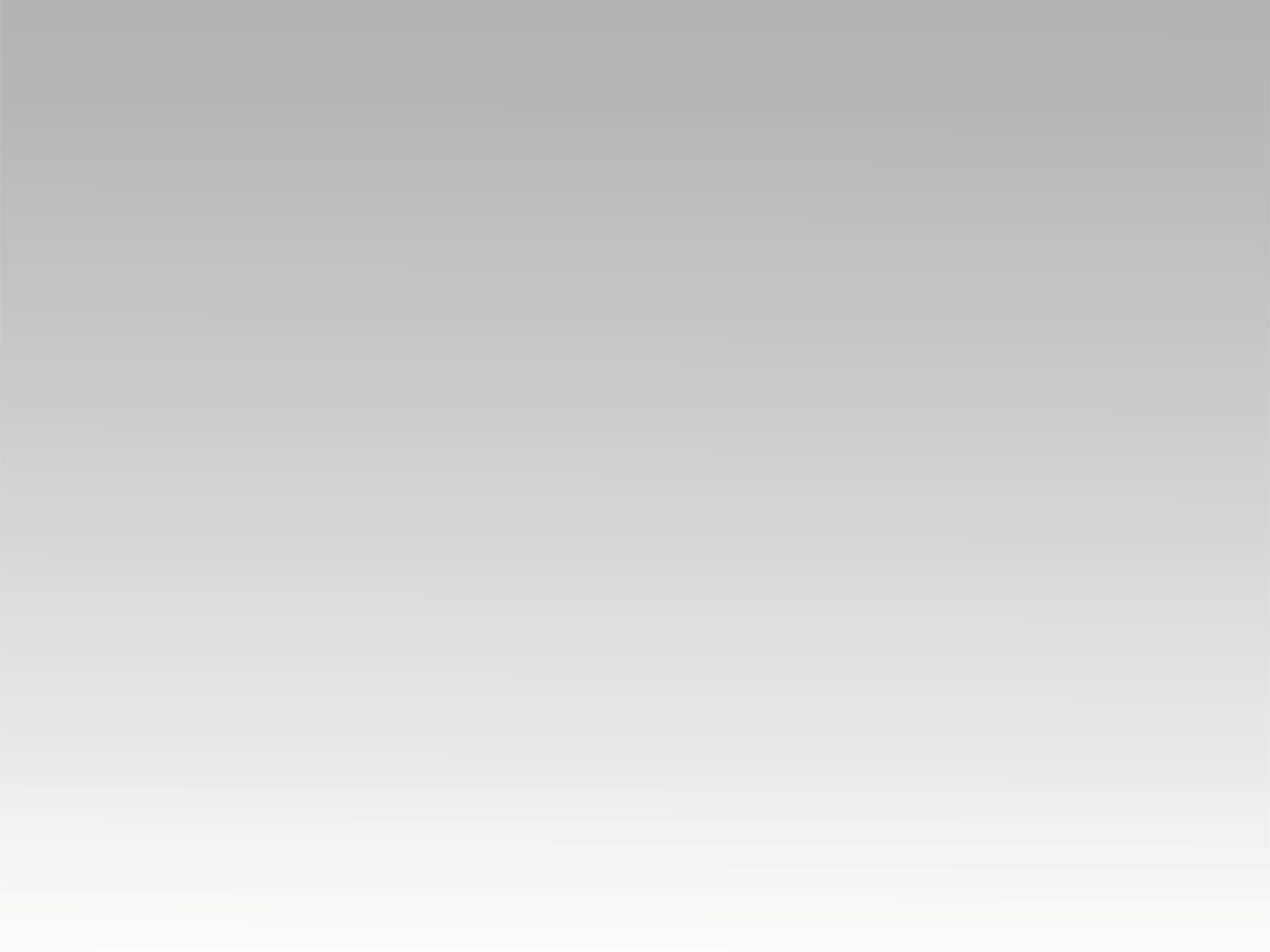 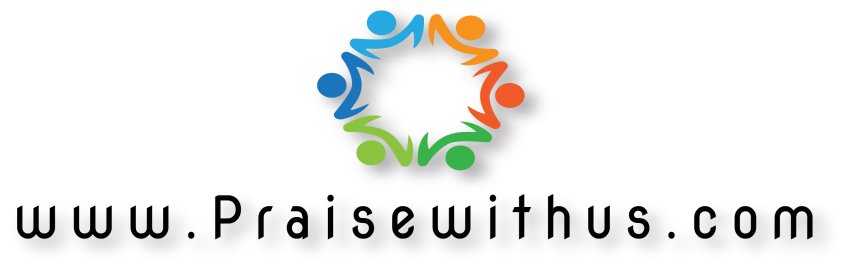